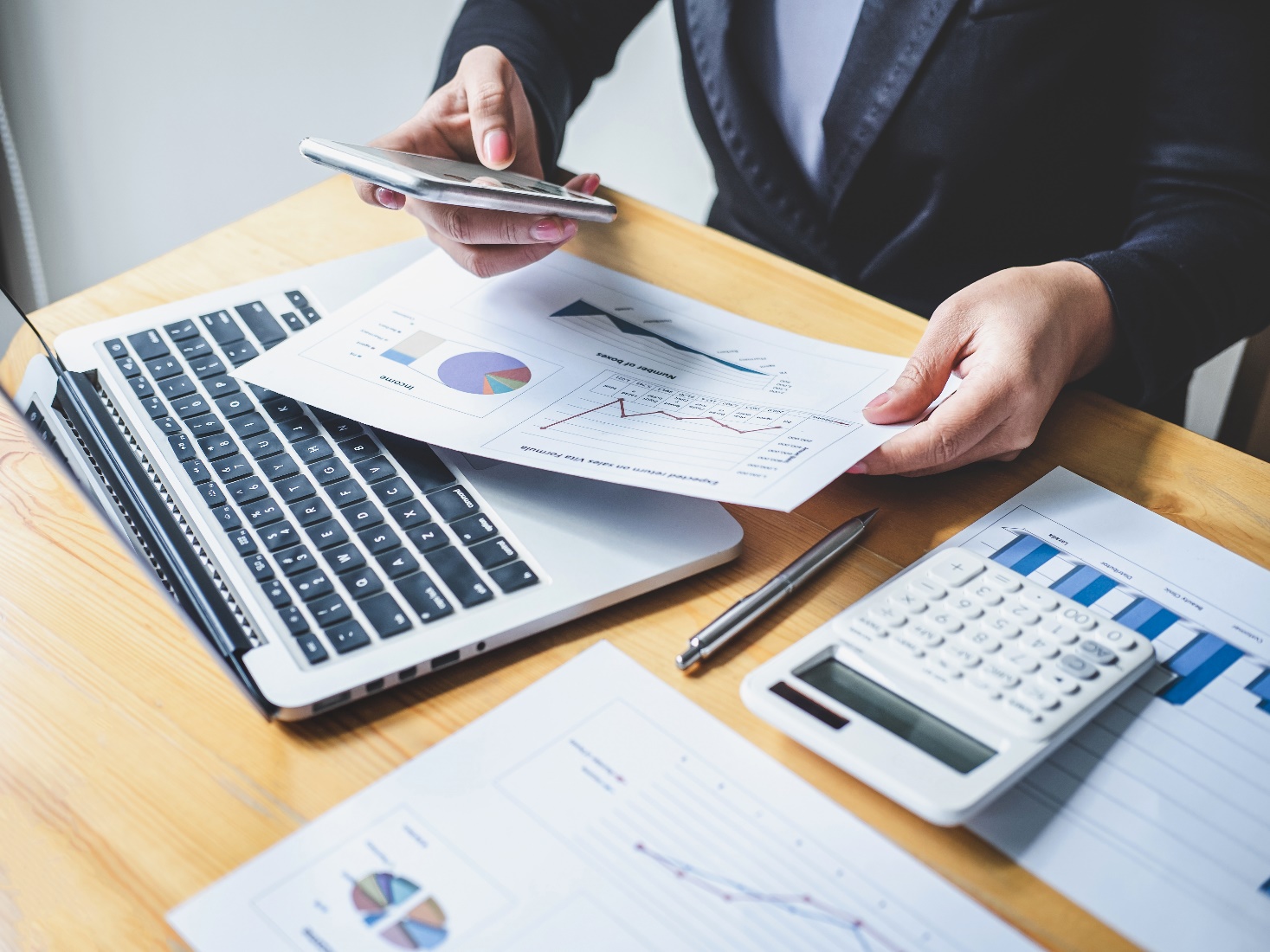 Corporate Governance in Startups
Omkar Kude
The bright spots and the darker side of startup ecosystem
Bright Spots
Dim Spots
2nd

In Innovation quality, specifically the quality of scientific publications and universitites
3rd

Largest startup ecosystem in the world as on 31 May 2023
Funding winter leading to dried up liquidity, year-on-year decline of nearly 80% in the first half of 2023
99,000+

Startups recognized by DPIIT, India as on 5 July 2023
900,000+

Direct job creation by the end of 2022 as per DPITT
Series of corporate misgovernance issues coming to spotlight ( fintech, automotive and supply chain startups to name a few)
Resignation of financial auditors citing concerns related to gross misreporting or irregularities in the financial statements
48%+

firms in tier 2-3 cities, across 670 districts as on 31 May 2023
108

Unicorns as on May 2023 with a valuation of ~ USD 341 Billion
Significant downsizing, leading to laying off of 17,000 employees in the first half of 2023
Limited access to capital inhibits their growth potential and hampers innovation
2
2
Ethical dilemma for founders
“Corporate Governance is the application of best Management Practices, Compliance of Laws in true letter and spirit and adherence to ethical standards for effective management and distribution of wealth and discharge of social responsibility for sustainable development of all stakeholders.”
Founders
Investors
Ethical Dilemma
Governance Pillars
1
2
1. Governance
3
4
Board Members
Employees
Sustainable, long-term growth
2. Gains
Shared responsibility and accountability
Chase for short term gains, frothy valuations
Transparency
Investors Lens
Prioritize speed of growth and innovation over compliance
Culture of empowerment and trust
Limited transparency and focus on compliance requirements
Risk/Crisis Management
Trust based, onerous contracts
Aligning actions with intent
Post
Investment
Pre-Investment
During
Investment
Risk/Crisis response
A tough balancing act for the founders
Key Business Priorities for Founders
Governance Risks For Consideration
Turn idea into reality, ensure product market fit, 
building a brand
Loss of Business/Valuation
Regulatory/Legal Non-compliance (IPR, ABAC, tax)
Reputational Loss
Develop strong business plan and strategy, build a 
strong and reliable team
2
1
3
Capital infusion (self) and raising funds from 
investors
Toxic work culture
Financial Loss / Insolvency
10
4
Governance Risks
Rapid growth, higher valuation while keeping costs 
at a minimum
Fraud and misconduct / Related Party Risks /Conflict of Interest
9
5
Loss of employees/business partners
8
6
Customer satisfaction, retention and growth
7
Loss of trust of key stakeholders
Continually innovate and grow, remain competitive
In the market
Internal conflicts
Loss to competition
Key considerations for Corporate Governance in startups
Key Considerations
Enabler and not an impediment to innovation and growth
Curated for each firm and aligned to vision and mission
Multistage and scalable roadmap
Maintains healthy balance amongst interests of all stakeholders
Sustainable over long 
term
Fosters transparency and accountability
Scalable to Growth of the Startup
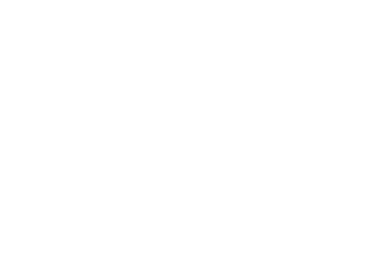 Ideation
Initial Stage
Growth - Product Market Fit
Public/Matured
Regulated
Established/
Pre-IPO
Indicative Governance roadmap
Dedicated experienced company secretary
Implementation of regulatory reporting norms as per requirements of SEBI
Dedicated compliance and risk management function reporting directly to the board
Appointment of external ombudsman
Processes to report and act upon non-compliances – POSH, ABAC, 
Third party due diligence program
Reporting of compliance matrices to board and investors
Well defined Anti-Fraud and Anti-Bribery and Corruption program
Well defined crisis management committee
Periodic compliance audits of third parties
Automation of key functions through leading ERP systems
Proactive identification, risk assessment and approval of related party transactions
Periodic tracking of culture score of the organization
Compliance self certifications by employees and third parties
Diversity, Equity, Inclusion program
Commitments towards CSR, sustainability with board reporting
Transperancy
Responsible business conduct
Compliance
Expand the board to include non-executive and independent directors 
Audit committee to periodically review whistleblower cases
Tone at the top from ethics and compliance perspective
Annual interaction of the statutory auditor with the board and key investor nominees
Tracking and reporting of related party transactions
Reporting of compliance MIS to the board
In-house secretarial function under a competent and experienced leader
Annual forecasting of budgets and tracking expenditures against budget
Clear roadmap for IPO readiness
Segregation of duties in each function
Reporting of compliance matrices to board and investors
Accountability
Armed Attack
Improvement
Appoint a dedicated CFO to track cash burn, working capital analysis, P&L and balance sheets
Identify key business and compliance matrices
Establish the board as per the requirement of applicable law
Appoint reputed statutory and internal auditor
Compliance MIS reporting to board
Institutionalize the whistleblower program
Standardize contracts with customers and third parties
Matured HR function with employee and third-party awareness sessions
Key Tenets
Maturity of Governance
Registration of intellectual property, trademarks
Appoint a head of finance function
Establish chart of authority with segregation of duties and maker-checker controls
Employee and third-party code of conduct
Agree on norms for dilution of founder’s equity interests
Rulebook for related party transactions
Nature of entity
Regulatory/legal compliances
R&R, compensation of partners, define future equity interests
Ownership of IP
Internal financial controls
Independent oversight
1. Ideation
2. Initial
3. Growth
4. Established
5. Matured
Business evolution
Thank you
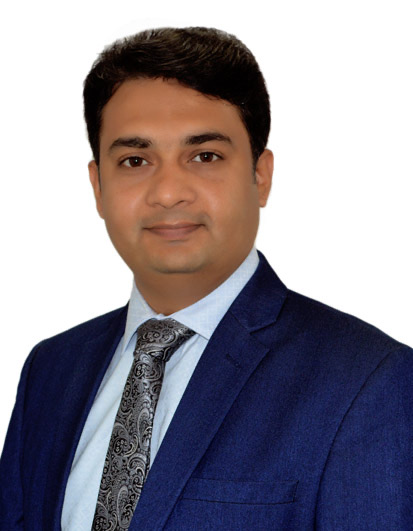 Omkar Kude
+91 90043 90619omkar.k.kude@pwc.com